Кинотеатр
Историй там разных не счесть
Красивый экран, кресла есть
Не парк это, похож на театр
Смотрите – это (кинотеатр)!!!»
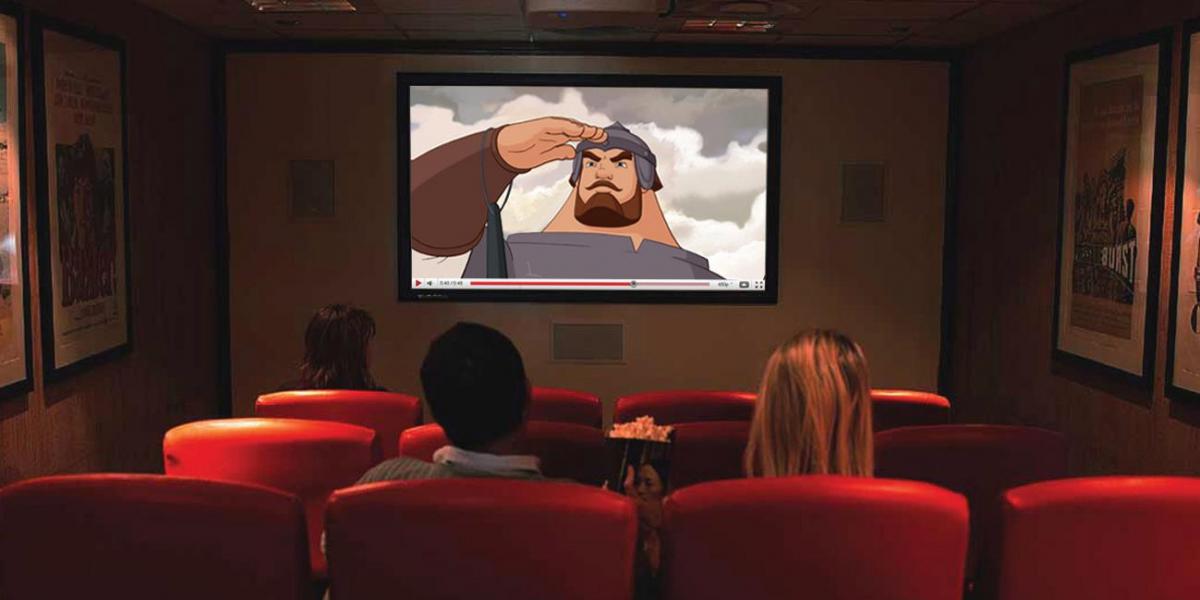 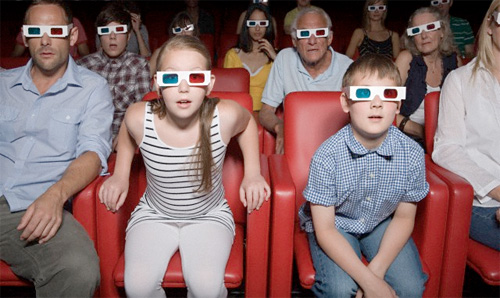 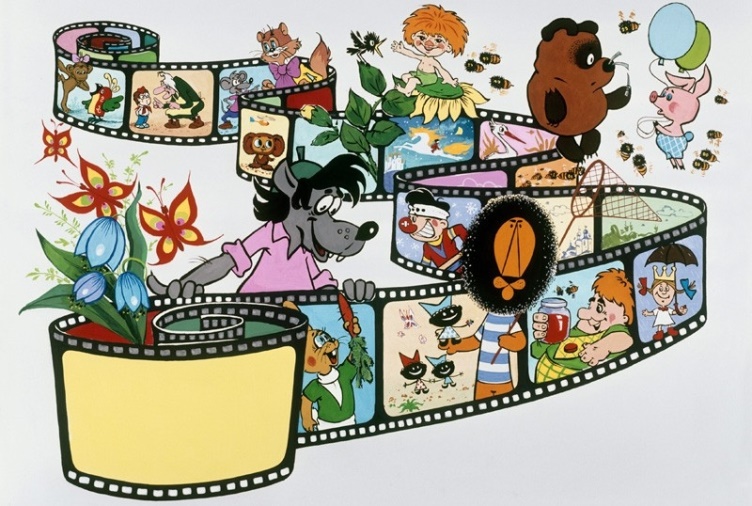 Правила поведения в кинотеатре
По совету этикета 
Я в кино не ем конфеты.
И в театре –шу-шу-шу-
Шоколадкой не шуршу.
Для пирожных и конфет
Есть кафе и есть буфет.
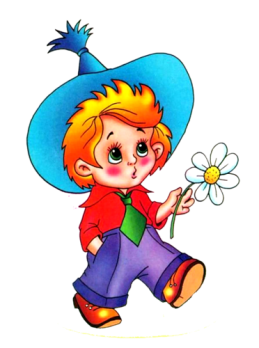 smolenczewatat
Правила поведения в кинотеатре
3
2
1
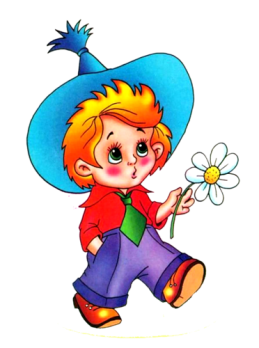 6
4
5
9
7
8
smolenczewatat
В кинотеатр приходи вовремя, за 15-20 минут до начала.
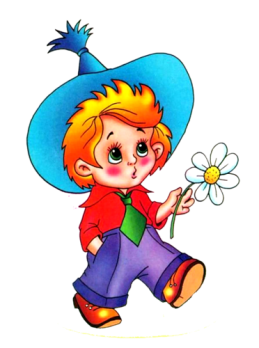 smolenczewatat
В гардеробе подавай своё пальто гардеробщику, перекинув его через барьер. Не забудь заранее проверить, не оторвалась ли вешалка на твоём пальто, чтобы не было стыдно перед окружающими за свою неряшливость.
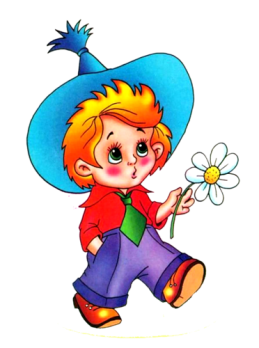 smolenczewatat
У зеркала в гардеробе можно только поправить причёску. Причёсываться, подкрашиваться и завязывать галстук можно лишь в туалете.
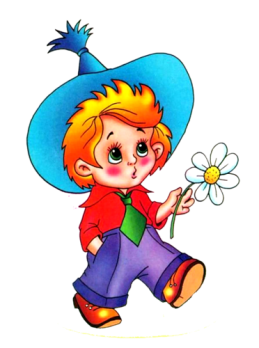 smolenczewatat
Проходя к своему месту, иди вдоль рядов кресел лицом к сидящим зрителям , при этом не забудь попросить прощение за беспокойство. Если ты пришёл с девочкой, пропусти её вперёд.
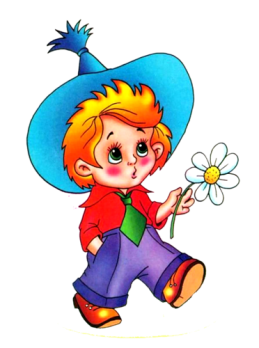 smolenczewatat
Не разговаривай во время просмотра мультфильма с рядом сидящими и не комментируй происходящее.  Поделиться впечатлениями ты сможешь  после просмотра.
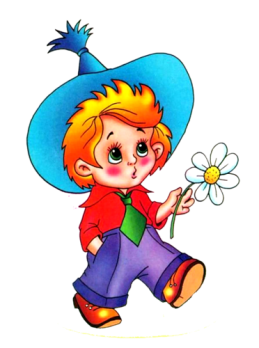 smolenczewatat
Не рекомендуется приносить в зал шоколад, бутерброды, мороженое, яблоки, конфеты, напитки. Во время просмотра является дурным тоном что-то есть, пить, жевать.
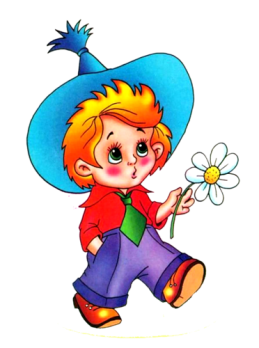 smolenczewatat
С простудой в кинотеатр лучше не ходить. Своим кашлем ты будешь мешать и зрителям, и исполнителям, да и сам окажешься в неловкой ситуации.
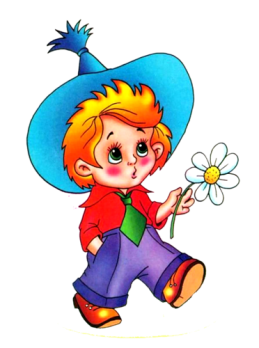 smolenczewatat
Не торопись в гардероб за верхней одеждой, как будто тебе не понравился мультфильм и ты стремишься поскорее убежать из кинотеатра.
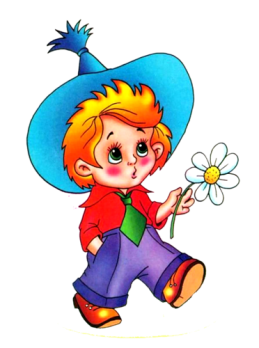 smolenczewatat
Проверь себя:
За сколько времени нужно
 приходить в кинотеатр?
За 5минут 
до начала
За 15-20 минут до начала
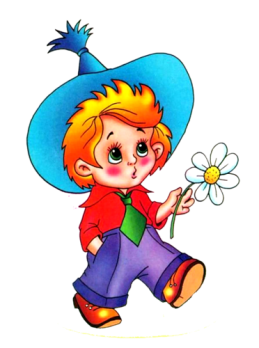 Когда начнётся мультфильм
smolenczewatat
Проверь себя:
Как правильно пройти на своё место?
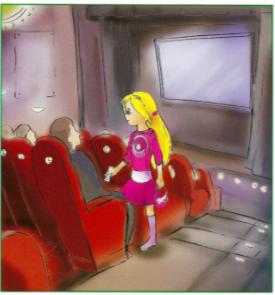 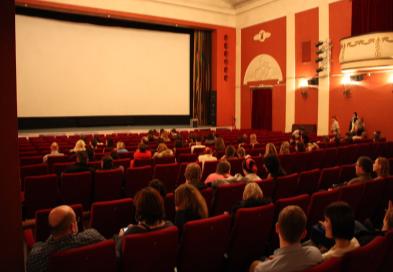 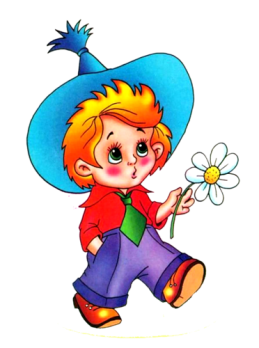 Спиной к сидящим
Лицом к сидящим
Проверь себя:
Как вести себя во время просмотра?
топать ногами
кричать
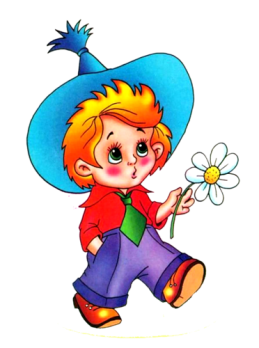 свистеть
Не разговаривать
smolenczewatat
Проверь себя:
Что можно взять с собой в кинотеатр?
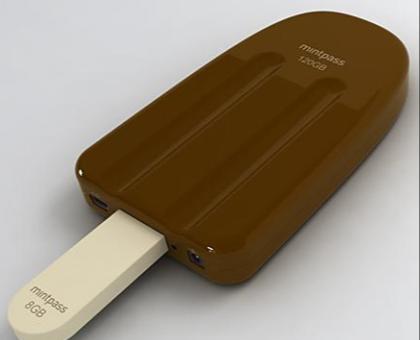 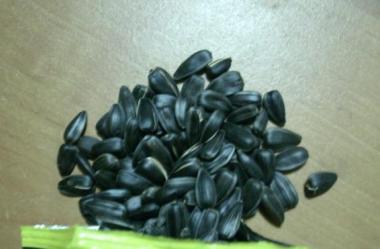 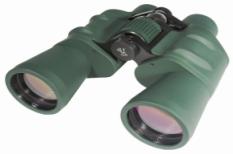 smolenczewatat
Проверь себя:
На какое место можно садиться в зале?
Где ближе
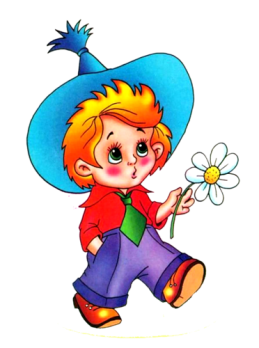 На любое место
На указанное в билете место
smolenczewatat
Спасибо за внимание!
smolenczewatat